United States History
Origins of ‘Nam
Dr. King-Owen
[12.04]
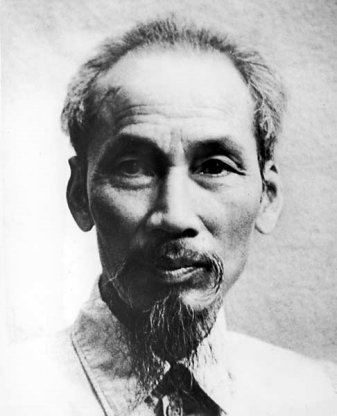 Ho Chih Minh  France is ruining Vietnam!
September 2, 1945 • Comment • Like
France Liar!  
September 3, 1945 • Like
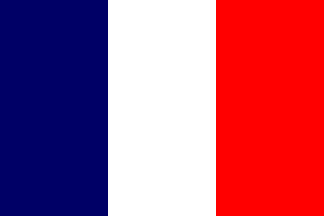 Soviet Union Yo Ho Chih!  We got your back comrade! 
September 5, 1945 • Like
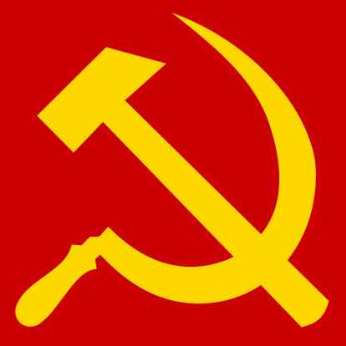 United States Ummm…we don’t like commies….! 
September 5, 1945 • Like
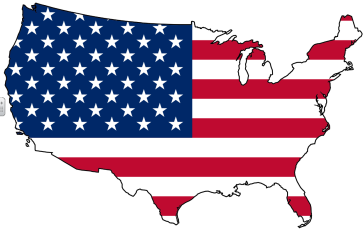 France was at Dienbienphu
May 7, 1954 • Comment • Like
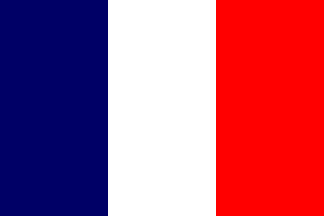 Ho Chih Minh likes this.
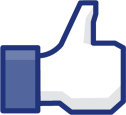 United States We paid for 80% of your war against these commies and you lost? ARRAARRHGHGH!
May 7, 1954 • Like
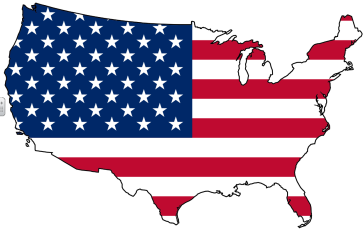 United States Domino Theory!
September 2, 1954 • Comment • Like
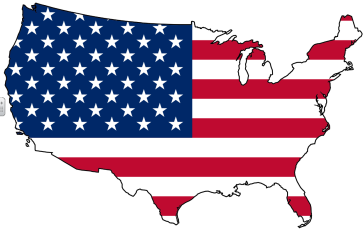 United States If we leave Vietnam alone, communism will spread from North to the South
September 3, 1954 • Like
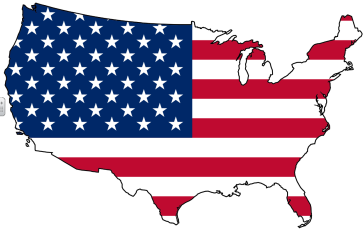 Ho Chih Minh Is that why you won’t allow free elections in Vietnam?  You KNOW I’ll win hehe…. 
September 5, 1954 • Like
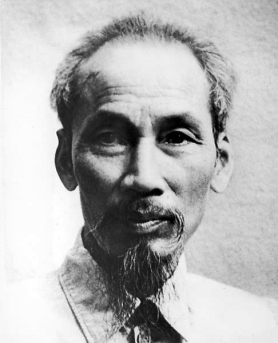 United States is in a relationship with South Vietnam
April 4, 1959• Comment • Like
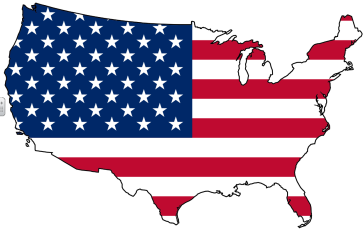 Ngo Dinh Diem Thanks for helping me with all those advisors and cash ;-)
April 5, 1959 • Like
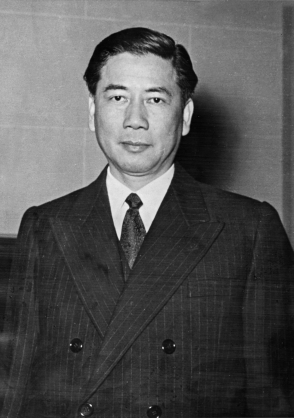 Vietcong GAG!  Diem is such a trashy dictator.  South Vietnamese communists are gonna get you Diem!!!!!!!!
April 6, 1959 • Like
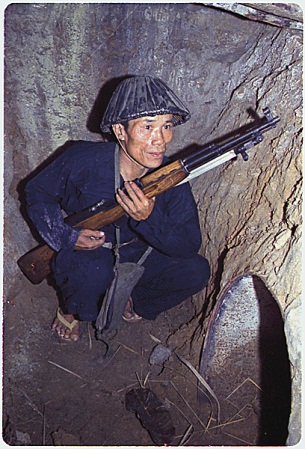 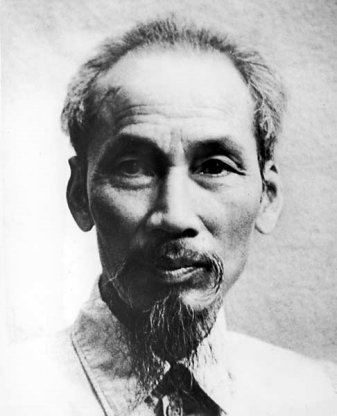 Ho Chih Minh  Ngo Dinh Diem is dead!
November 2, 1963 • Comment • Like
Ho Chih Minh Also, I had nothing to do with it. 
November 2, 1963 • Like
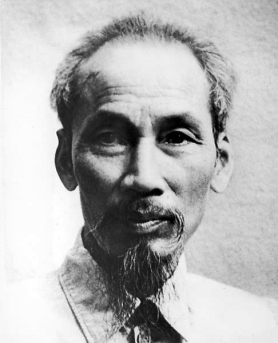 United States So much for the 16,000 “advisors” we sent to Vietnam.  Looks like the commies will win 
November 3, 1963 • Like
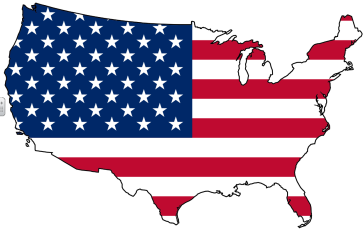 United States The Vietnamese attacked us! 
TWICE!!!!!!!!! At the Gulf of Tonkin!!!!
August 4, 1964 • Comment • Like
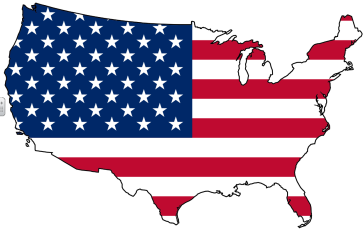 President L. B. Johnson Let me at them commies!!!!
August 7, 1964 • Like
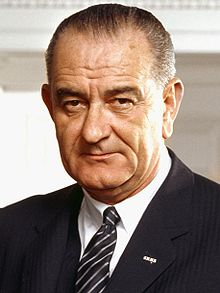 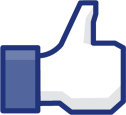 U.S. Congress likes this.
U.S. Congress How about a “Gulf of Tonkin” Resolution to escalate the war?  That good enough for ya?
August 7, 1964 • Like
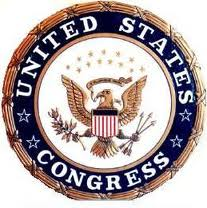